Cell Divisions & Mutations
How do cells divide?
Mitosis: asexual cell division


Meiosis: cell division that produces gametes (sex cells)
Results in cells with 23 chromosomes
How is this unique?
Why is this important?
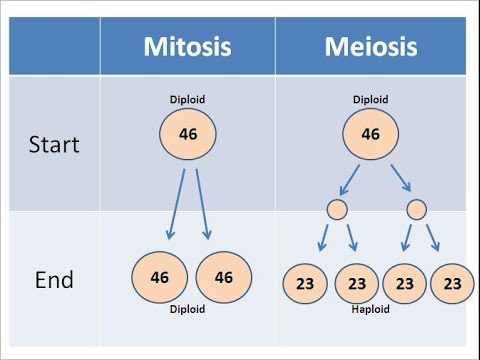 Problems with cell division:
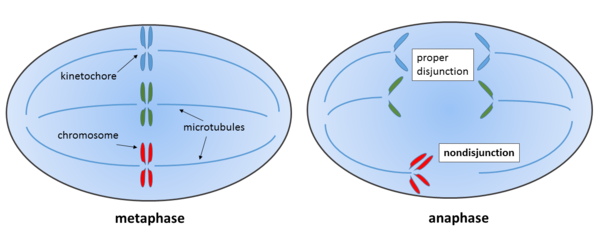 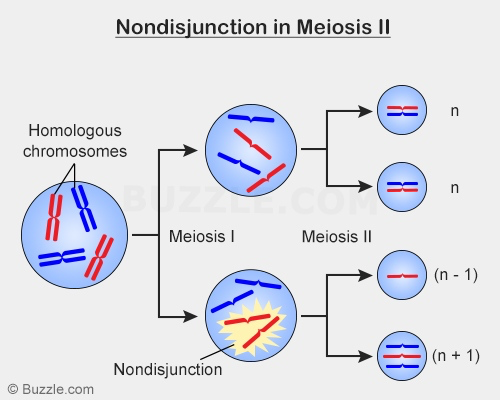 Results in disorders that are caused by having too many or too few chromosomes

Can include all pairs of chromosomes. Nondisjunctions in pair 23 results in disorders involving gender characteristics

Examples:
Trisomy 21 (down syndrome)
Trisomy 13 (patau syndrome)
Monosomy 5 (cri du chat)
Mutations
Changing the base code of a gene

Can be randomly occurring

Can be caused by mutagens (mutation causing things)
Smoking
UV radiation
Certain chemicals
Mutations that cause disorders
NOT about chromosome division

Incorrect base code affects the body’s ability to make the right protein

Accumulating too many mutations in DNA causes cancer